A Grande Guerra
1914 -1918
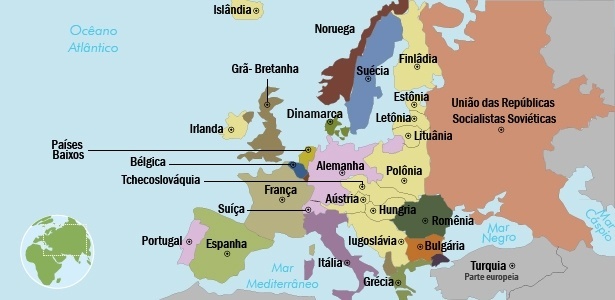 Mapa da Europa pós 1ª Guerra Mundial
O “estopim da guerra” ocorreem Sarayevo quando o Arqueduque do Império Áustro-Húngaro e a sua esposa Sophia foram assassinados por um nacionalista sévio.
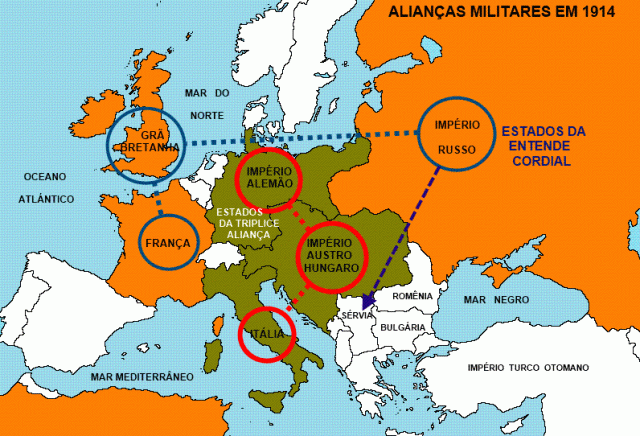 O assassinato de Francisco Ferdinandohttps://www.youtube.com/watch?v=nQeXBGm4pjwCastelo de Artstetten
https://www.youtube.com/watch?v=yd36-UWaho4
Campos de Batalha da Primeira Guerra Mundialhttps://www.bbc.com/portuguese/noticias/2014/08/140801_galeria_campos_de_batalha_primeira_guerra_rb#:~:text=Parte%20do%20campo%20de%20batalha,praticamente%20exterminado%20no%20primeiro%20dia.
Cem Anos da Primeira Guerra Mundialhttps://infograficos.estadao.com.br/especiais/100-anos-primeira-guerra-mundial/
BBC News Brasilhttps://www.youtube.com/watch?v=Mq2KBUr2SPE
O assassinato       28/06/ 1914     Início da Guerra     28/07/1914
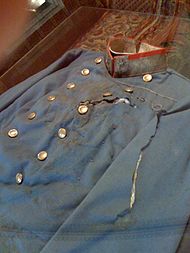 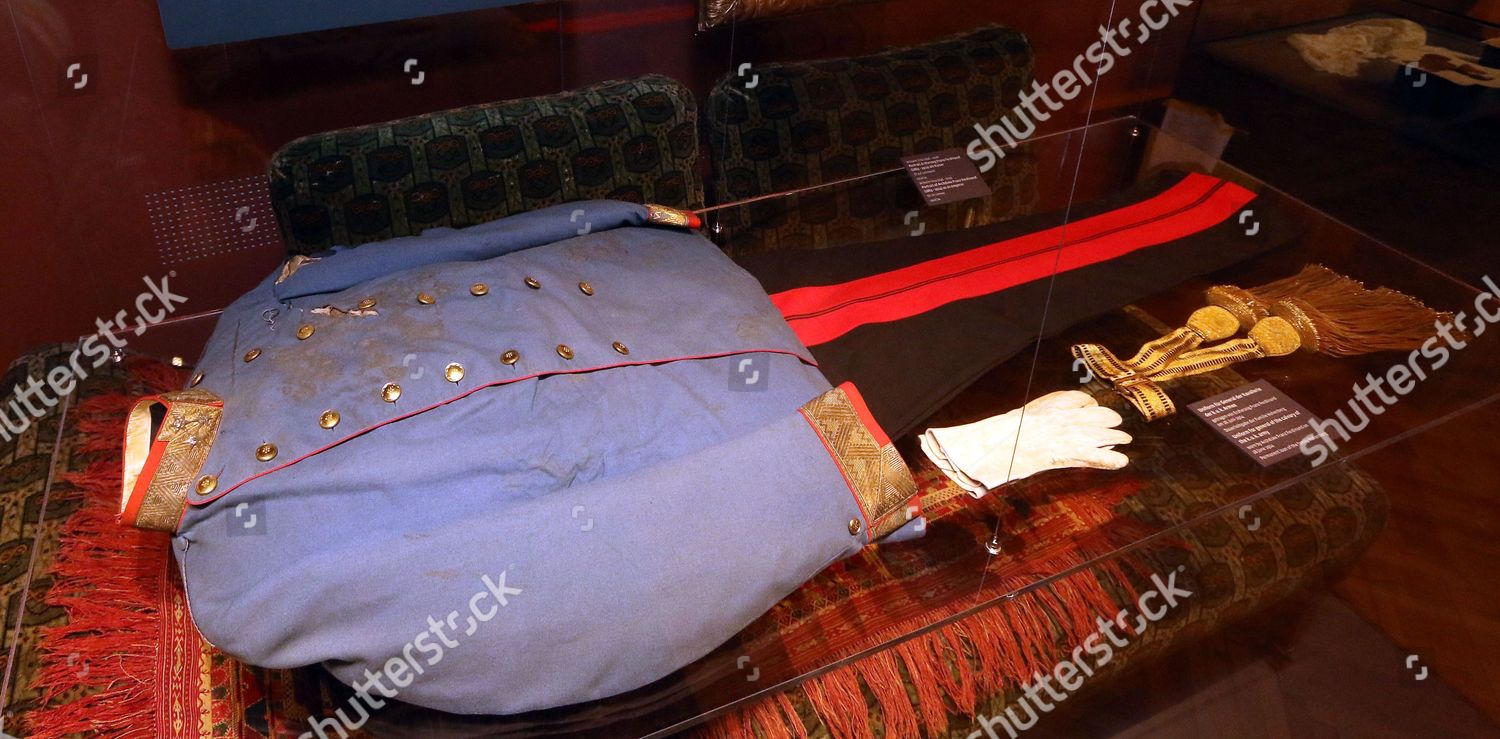 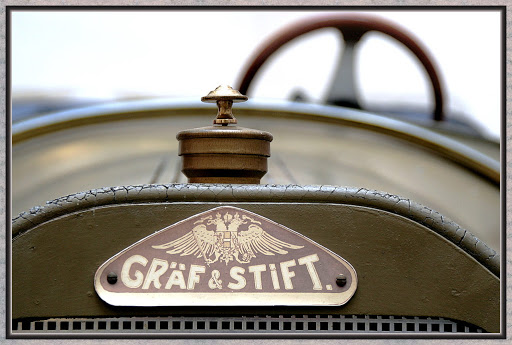 Sugestões de arquivosPrimeira Guerra Mundial “o fim de uma era”https://www.youtube.com/watch?v=s25JGNCSu4M&t=46sImagens da I Guerra MundialParte – 01https://www.youtube.com/watch?v=8oqxXN3DyOIParte – 02https://www.youtube.com/watch?v=DTEnnz_Q034Primeira Guerra Mundial – Hoje no mundo militarhttps://www.youtube.com/watch?v=h_gHq8zNio0
No século XX em plena 2ª fase da Revolução industrial, as potências europeias dividem fronteiras.

O espaço no continente é pequeno para interesses tão grandes. Grã-Bretanha,  Alemanha e França são concorrentes e disputam colônias, mercados consumidores e matérias-primas  para abastecerem suas grandes indústrias

Nesse momento a hegemonia econômica pertence aos britânicos, porém a Alemanha cresce vertiginosamente, e investe muito dinheiro no seu poderoso exército

Nos franceses, há ainda o sentimento de revanchismo e humilhação herdados da Guerra Franco-Prussiana

Nos balcãs, há uma instabilidade muito grande. Conflitos étnicos, religiosos e políticos ocorrem frequentemente, e o interesse de outras nações na região provocam ainda mais abalos
A “guerra é total”Guerra total é um conceito dito moderno de um conflito, de alcance ilimitado; no qual as partes beligerantes entram numa fase de mobilização total de todos os seus recursos— humanos, industriais, agrícolas, militares, naturais e tecnológicos para o esforço de guerra.

Esse conceito foi desenvolvido pelo historiador Eric Hobsbawm em sua obra “Era dos Extremos”
Exemplos da “Guerra total”

Adaptação das fábricas para a produção bélica 
Racionamento na alimentação para que os soldados sejam alimentados
Alistamento militar obrigatório e em massa
Há escassez de alimentos por conta do bloqueio naval imposto pela Inglaterra à Alemanha e seus aliados
Censura prévia à imprensa
Na Rússia, está cada vez mais difícil manter as tropas na guerra. Os soldados tem escassez de tudo, inclusive de itens básicos como botas para os soldados
A Tecnologia a Serviço da Destruição
Mísseis de longo alcance
Aviões bombardeiros
Lança-chamas
Bombas de gases tóxicos
Tanques de guerra
Metralhadoras
Canhões
Submarinos alemães U-Boot
Encouraçados ingleses
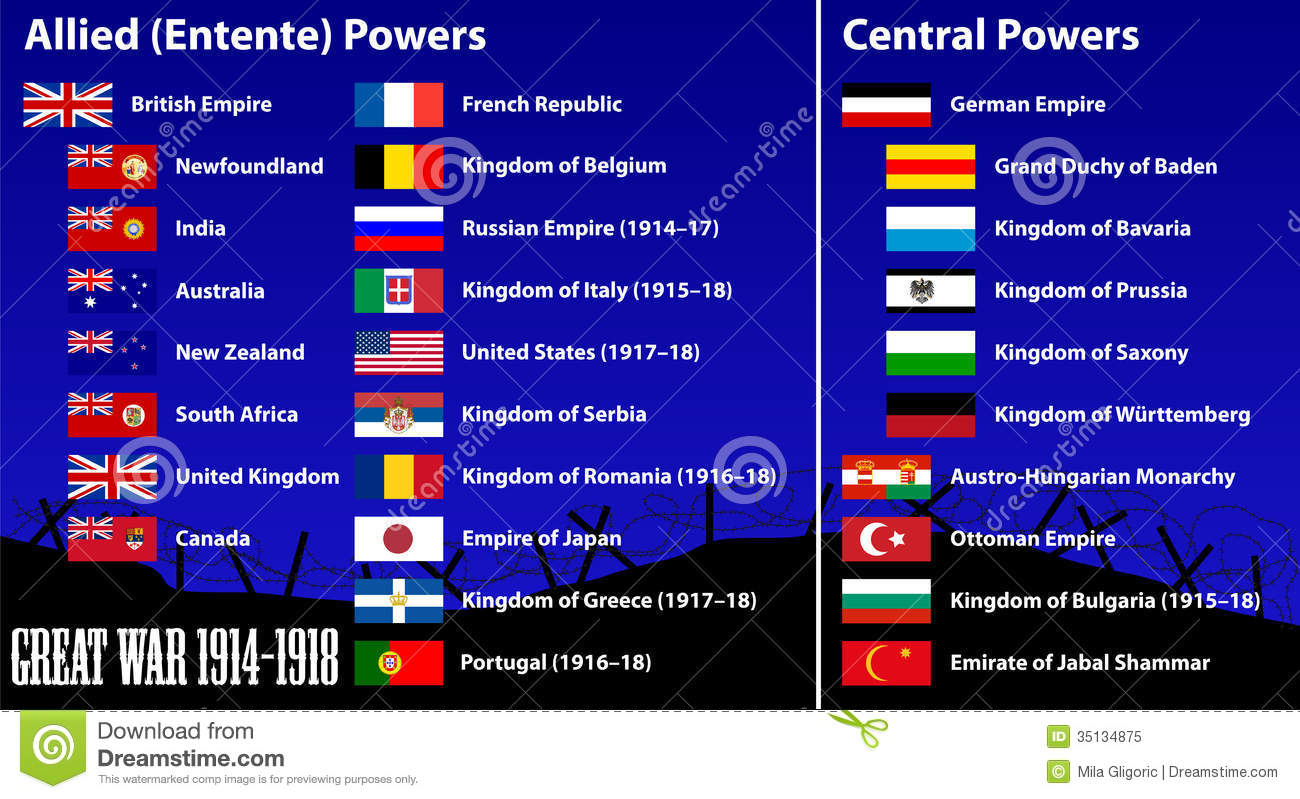 Sugestões:

Leitura do livro “Nada de Novo no Front”
Assistir ao vídeo “nada de novo no front” https://www.youtube.com/watch?v=Daxd_AQkRIs
As 15 imagens que resumem a Primeira Guerra Mundialhttps://brasil.elpais.com/brasil/2018/11/11/album/1541942101_349984.html

Campos de Batalha
https://www.megacurioso.com.br/ciencia/108200-100-anos-depois-confira-9-campos-de-batalhas-da-primeira-guerra-mundial.htm

100 anos do término da primeira guerra - Nerdologia
https://www.youtube.com/watch?v=pNDwkVS3ZuA
Rosa Luxemburgohttps://brasil.elpais.com/brasil/2019/01/11/cultura/1547209310_525215.html

https://super.abril.com.br/blog/contaoutra/como-a-alemanha-ajudou-a-revolucao-russa-a-acontecer/Observatório da Imprensa
https://www.youtube.com/watch?v=iA4GhnGBhvI
Sugestões:https://www.natgeo.pt/historia/2017/08/a-maior-explosao-da-historia-ate-a-bomba-atomica

https://brasilescola.uol.com.br/historiag/primeira-guerra.htm